Увага як психічний процес. Види та властивості уваги. Вправи на розвиток уваги
Увага як психічний   процес
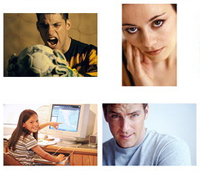 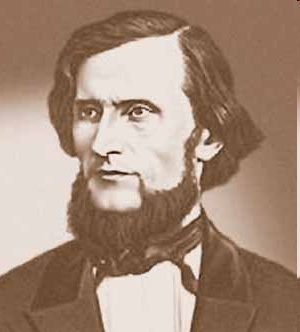 Увага є саме ті двері, через які проходить усе, що тільки входить у душу людини із зовнішнього  світу
К.Д. Ушинський
Види уваги
За наявністю вольової регуляції розрізняють увагу:
-мимовільну
-довільну
-післядовільну
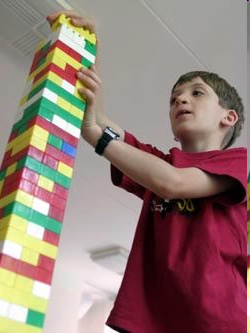 Мимовільна увага
виникає ненавмисно, зазвичай на     якісь нові подразники
Довільна увага
має цілеспрямований характер і вимагає вольового зусилля. Цей вид уваги існує тільки в людини. Людина довільно може зосереджувати свою увагу то на одному, то на іншому об'єкті, навіть у тих випадках, коли в навколишній обстановці нічого не змінюється.
”
Післядовільна увага -- воля відходить на другий план, а її функції замінює інтерес.Післядовільна увага складається з двох ступенів: спочатку  в людини немає уваги до чогось, він підключає довільну увагу. Потім йому стає цікава ця справа, виникає захопленість, і увага стає мимовільною.    Наприклад, у школі вас попросили зробити презентацію, яку вам робити зовсім не хочеться. Спочатку ви зусиллям волі приступаєте до роботи, але поступово вам стає цікаво, у вас виникають усе нові та нові ідеї, і ви продовжуєте її робити  і навіть затримуєтеся у школі допізна.,
Основні властивості уваги
Хто швидше?
1. Серед безлічі літер О знайдіть одну-єдину літеру СООООООООООООООООООООООООООООООООООООООООООООООООООООООООООООООООООООООООООООООООООООООООООООООООООООООООООООООООООООООООООООООООООООООООООООООООООООООООООООООООООООООООООООООООООООООООООСОООООООООООООООООООООООООООООООООООООООООООООООООООООООООООООООООООООООООООООООООООООООООООООООООООООООООООООООООООООООООООООООООООО
2. Знайшли С? Тепер віднайдіть цифру 6
999999999999999999999999999999999999999999999999999999999999999999999999999999999999999999999999999999999999999999999999999999999999999999999999999999999999999999999999999999999999999999999999999999999999999999999999999999999999999999999999999999999999999999999999999999999999999999999999999999999999999999999999999999999999999999999999999999999999999996999999999999999999999999999999999999999999
898989898989898989898989898989898898989898989898989898989898989898898989898989898989898989898989898893989898989898989898989898989898898989898989898989898989898989898898989898989898989898989898989898898989898989898989898989898989898898989898989898989898989898989898898989898989898989898989898989898898989898989898989898989898989898898989898989898989898989898989898
3. Спробуйте знайти цифру 3
4. Спробуйте знайти цифру 5 серед цих літер S

   SSSSSSSSSSSSSSSSSSSSSSSSSSSSSSSSSSSSSSSSSSSSSSSSSSSSS SSSSSSSSSSSSSSSSSSSSSSSS5SSSSSSSSSSSSSSSSSSSSSSSSSSSSSSSSSSSSSSSSSSSSSSSSSSSSSSSSSSSSSSSSSSSSSSSSSSSSSSSSSSSSSSSSSSSSSSSSSSSSSSSSSSSSSSSSSSSSSSSSSSSSSSSSSSSSSSSSSSSSSSSSSSSSSSSSSSSSSSSSSSSSSSSSSSSSSSSSSSSSSSSSSSSSSSSSSSSSSSSSSSSSSSSSSSSSSSSSSSSSSSSSSSSSSSSSSSSSSSSSSSSSSSSSSSSSSSSSSSSSSSSSSSSSSSSSSSSSSSSSSSSSSSSSSSSSS SSSSSSSSSSSSSSSSSSSSSSSSSSSSSSSSSSSSSSSSSSSSSSSSSSSSSSSSSSSSSSSSSSSSSSSSSSSSSSSSSSSSSSSSSSSSSSSSSSSSSSSSSSSSSSSSSSSSSSSSSSSSSSSSSSSSSSSSSSSSSSSSSSSSSSSSSSSSSSSSSSSSSSSSSSSSSSSSSSSSSSSSSSSSSSSSSSSSSSSSSSSSSSSSSSSSSSSSSSSSSSSSSSSSSSSSSSSSSSSSSSSSSSSSSSSSSSSSSSSSSSSSS
Запам’ятай і розстав крапки
222
3
4
5
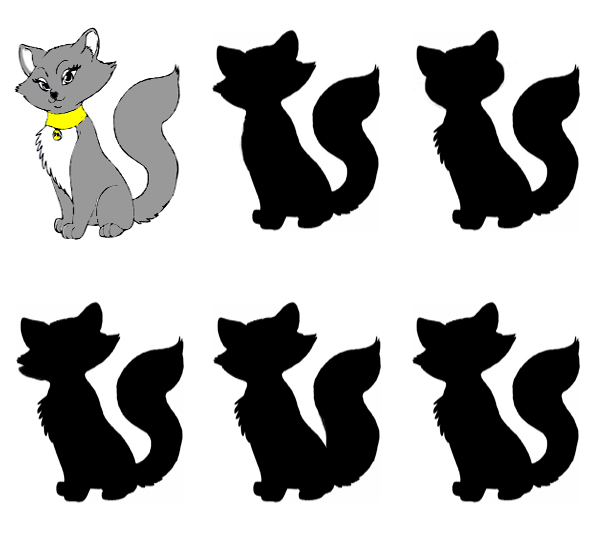